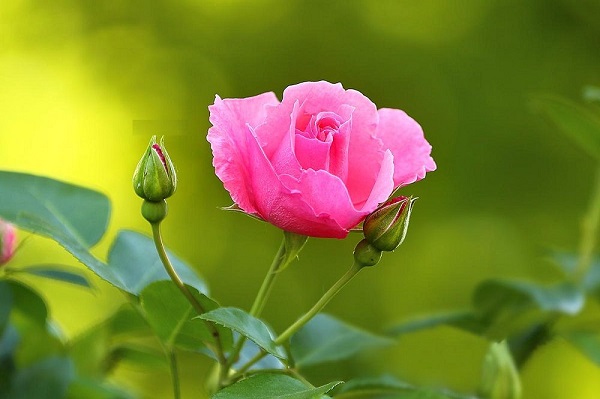 আজকের ক্লাসে সকলকে স্বাগতম
শিক্ষক পরিচিতি
নামঃ প্রশান্ত কুমার দাস
সহকারী শিক্ষক ( গনিত ও বিজ্ঞান )
আইডিয়াল হাইস্কুল ভাদৈ , হবিগঞ্জ।
মোবাঃ ০১৭১১০৬৪৯৬৯
ই-মেইলঃ prosantaideal1976@gmail.com
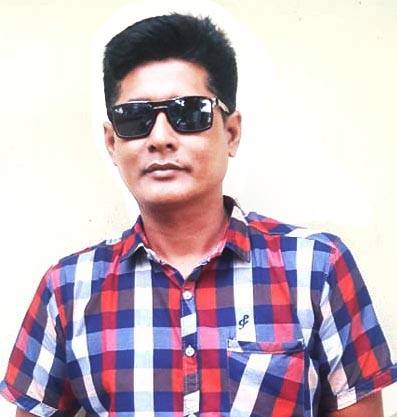 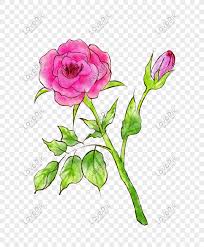 পাঠ পরিচিতি
শ্রেনিঃ ষষ্ট
বিষয়ঃ বিজ্ঞান ,অধ্যায়ঃ ৫ম
সময়ঃ ৫০মিনিট
তারিখঃ ১৬/১১/২০২০ইং
নিচের ছবিগুলো দেখ এবং চিন্তা কর।
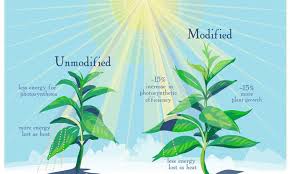 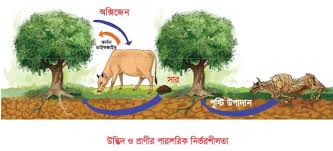 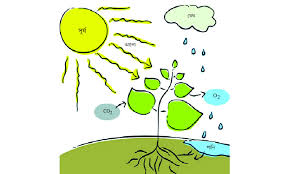 আজকের পাঠ
সালোকসংশ্লেষণ
শিখনফল
এই পাঠ শেষে শিক্ষার্থী………………
উদ্ভিদ কিভাবে খাদ্য প্রস্তত করে ব্যাখ্যা করতে পারবে।
সালোকসংশ্লেষণ জীজগতের নির্ভরশীলতা ব্যাখ্যা করতে পারবে।
খাদ্য প্রাপ্তি উদ্ভিদের অবদান উপলদ্ধি করতে পারবে।
পাঠ পরিকল্পনা
নিচে সালোকসংশ্লেষনের রাসায়নিক প্রক্রিয়া দেখানো হলো
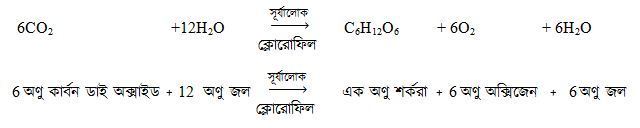 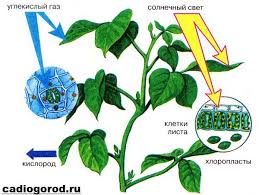 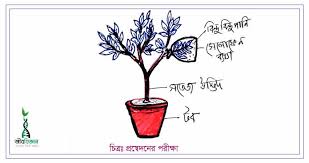 নিচে সালোকসংশ্লেষনের তাৎপর্য ও গুরুত্ব দেওয়া হলো
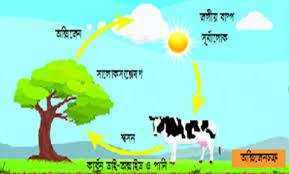 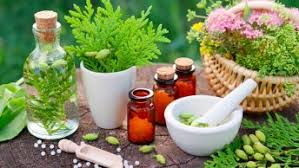 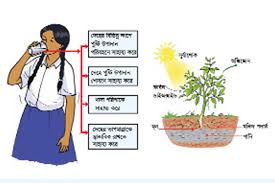 খাদ্য উৎপাদনঃ (১) জীব্জগতের জন্য প্রাথমিক খাদ্য শর্করা একমাত্র সালোকসংশ্লেষনের মাধ্যমে উৎপন্ন হয়।
(২) খাদ্যের সাথে শ্বসনের নিবিড় সম্পর্ক । তাই তাপ শক্তি সরবরাহকারী শ্বসনপ্রক্রিয়ার উপর  উদ্ভিদ ও প্রানী একান্তভাবে নির্ভরশীল।
নিচে  সালোকসংশ্লেষনে গ্যাসীয় বিনিময় চিত্র দেখানো হলো
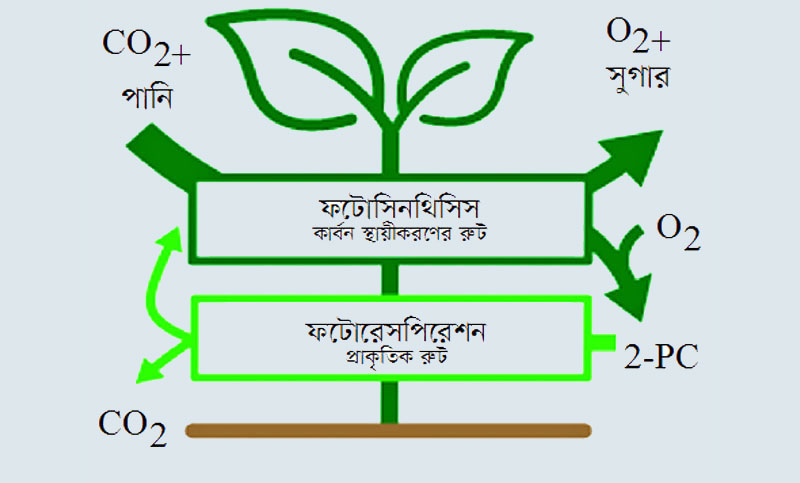 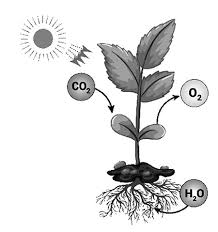 নিচে অক্সিজেন নির্গমন পরিক্ষা চিত্র দেখানো হলো
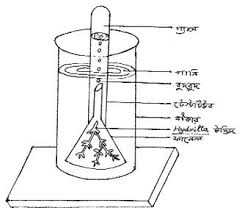 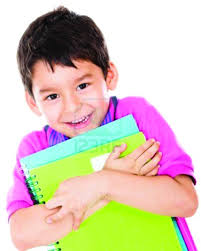 দলীয় কাজ
প্রশ্নঃ খাদ্য উৎপাদনে সালোকসংশ্লেষনের গুরুত্ব কি লিখ।
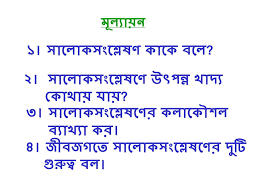 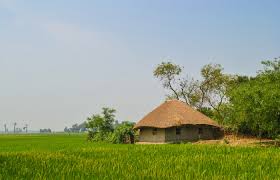 বাড়ির কাজ
প্রশ্নঃ সালোকসংশ্লেষনে বিক্রিয়ায় উৎপন্ন অক্সিজান মানুষের জীবনে এর প্রভাবের গুরুত্ব লিখ।
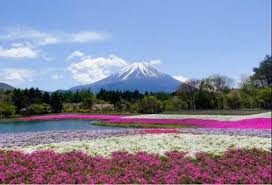 ক্লাসে সক্রিয় থাকার জন্য সকলকে ধন্যবাদ